“METTERE AL MONDO IL MONDO”
GIORNATE CIVICHE 2023/2024

 AMICO SUOLO

LABORATORIO     SUGLI ABITANTI   DEL SOTTOSUOLO



                                                                           SCUOLA INFANZIA LIPPI
“METTERE AL MONDO IL MONDO”GIORNATE CIVICHE 2023/2024                     AMICO SUOLOLABORATORIO     SUGLI ABITANTI   DEL SOTTOSUOLO
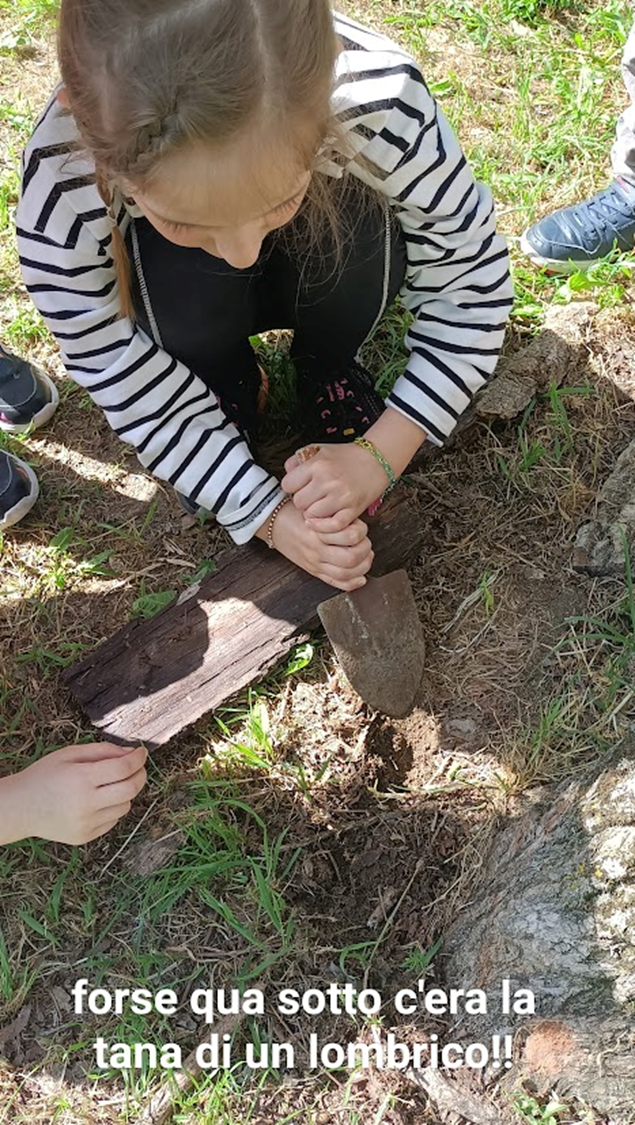 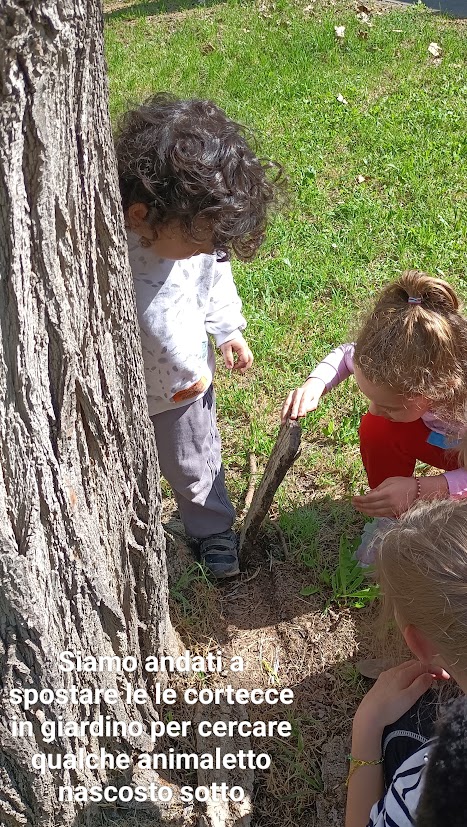 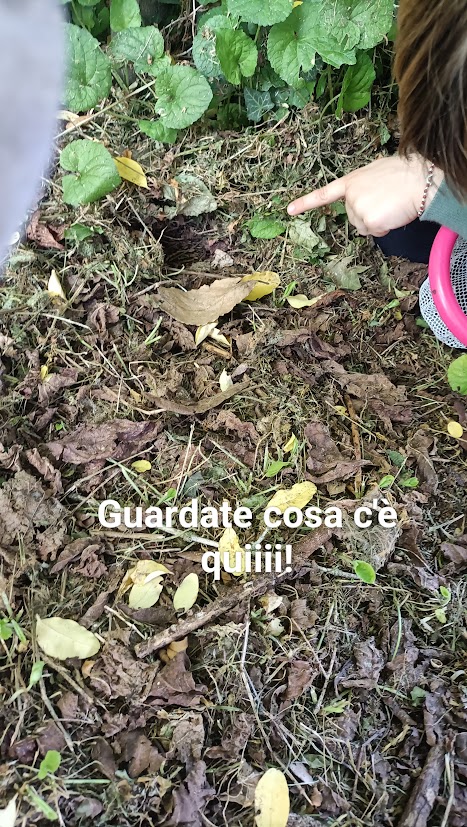 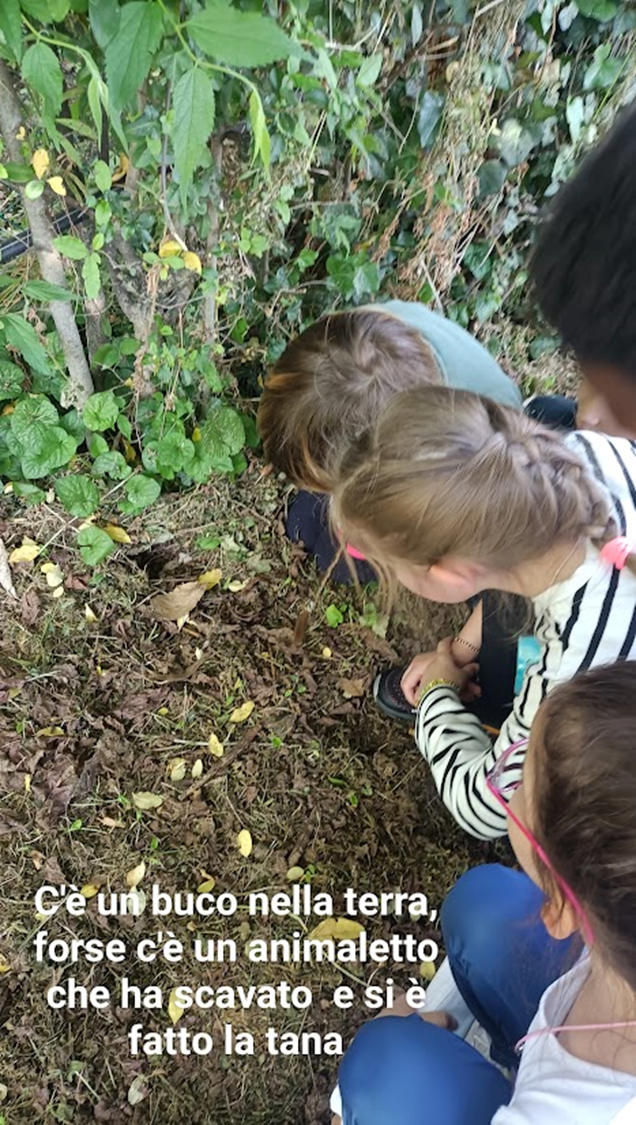 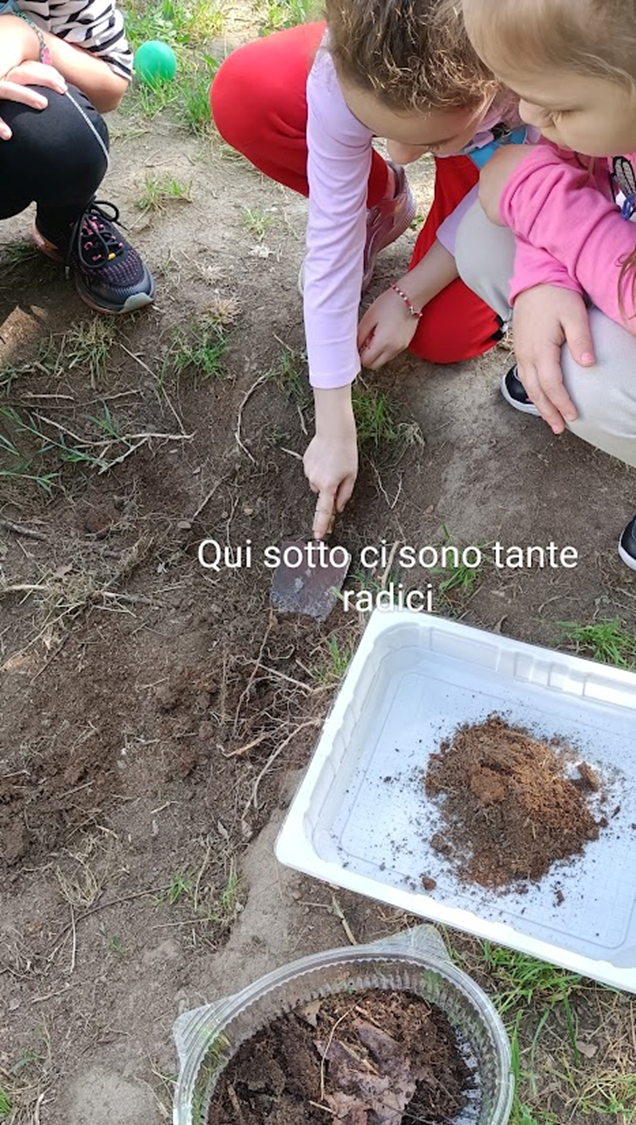 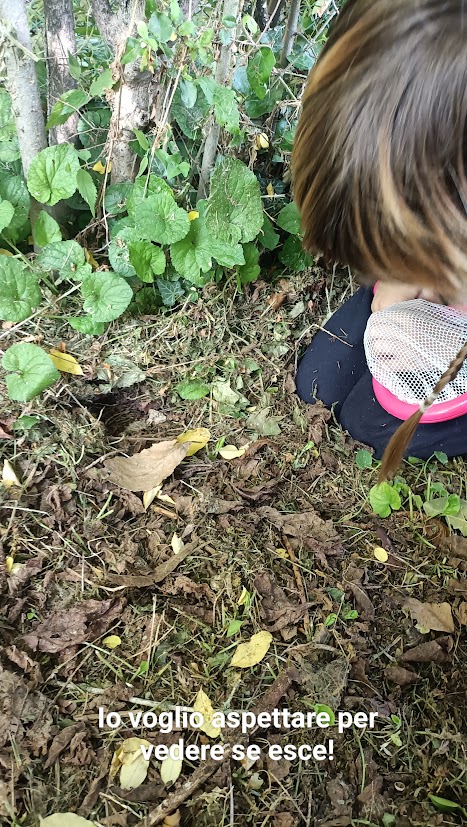 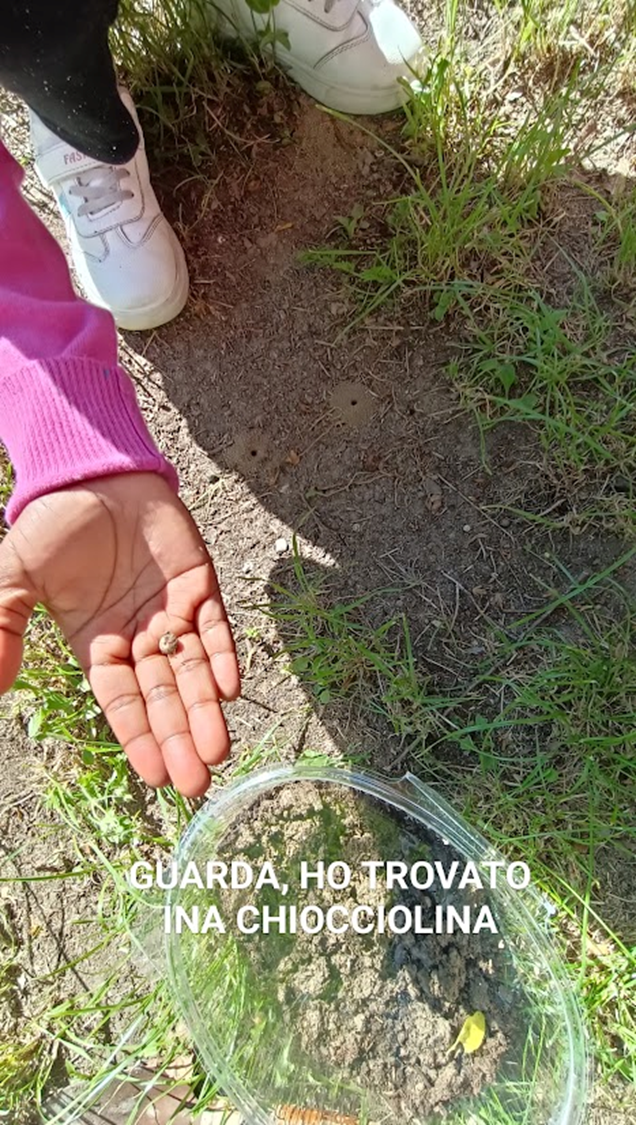 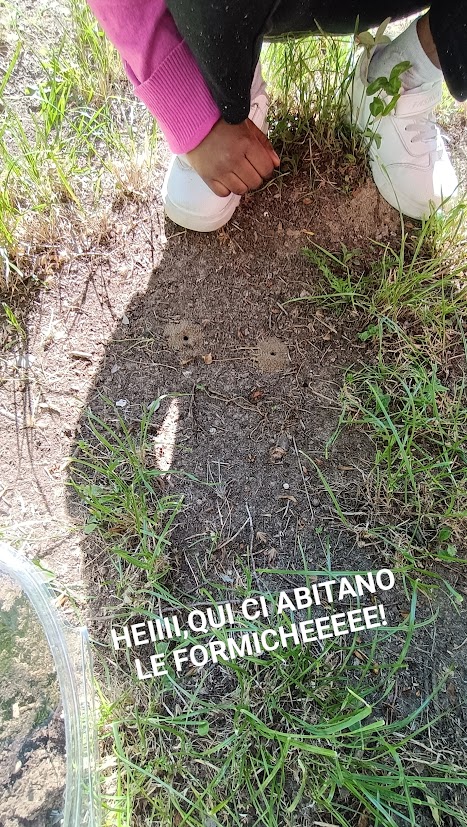 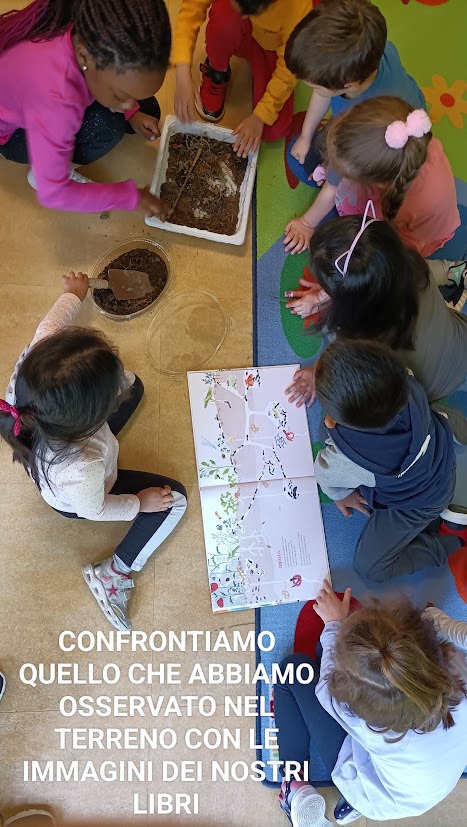 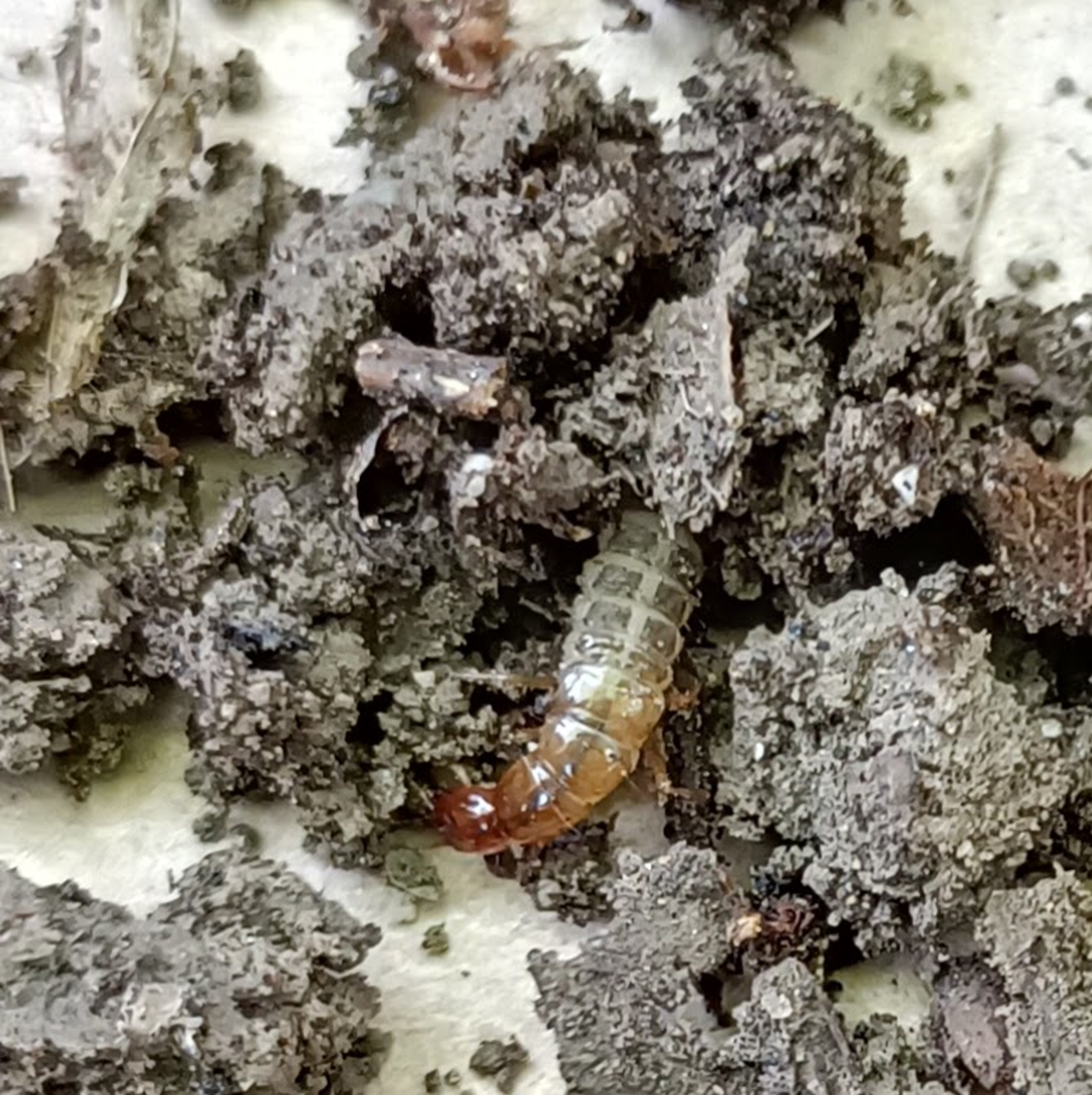 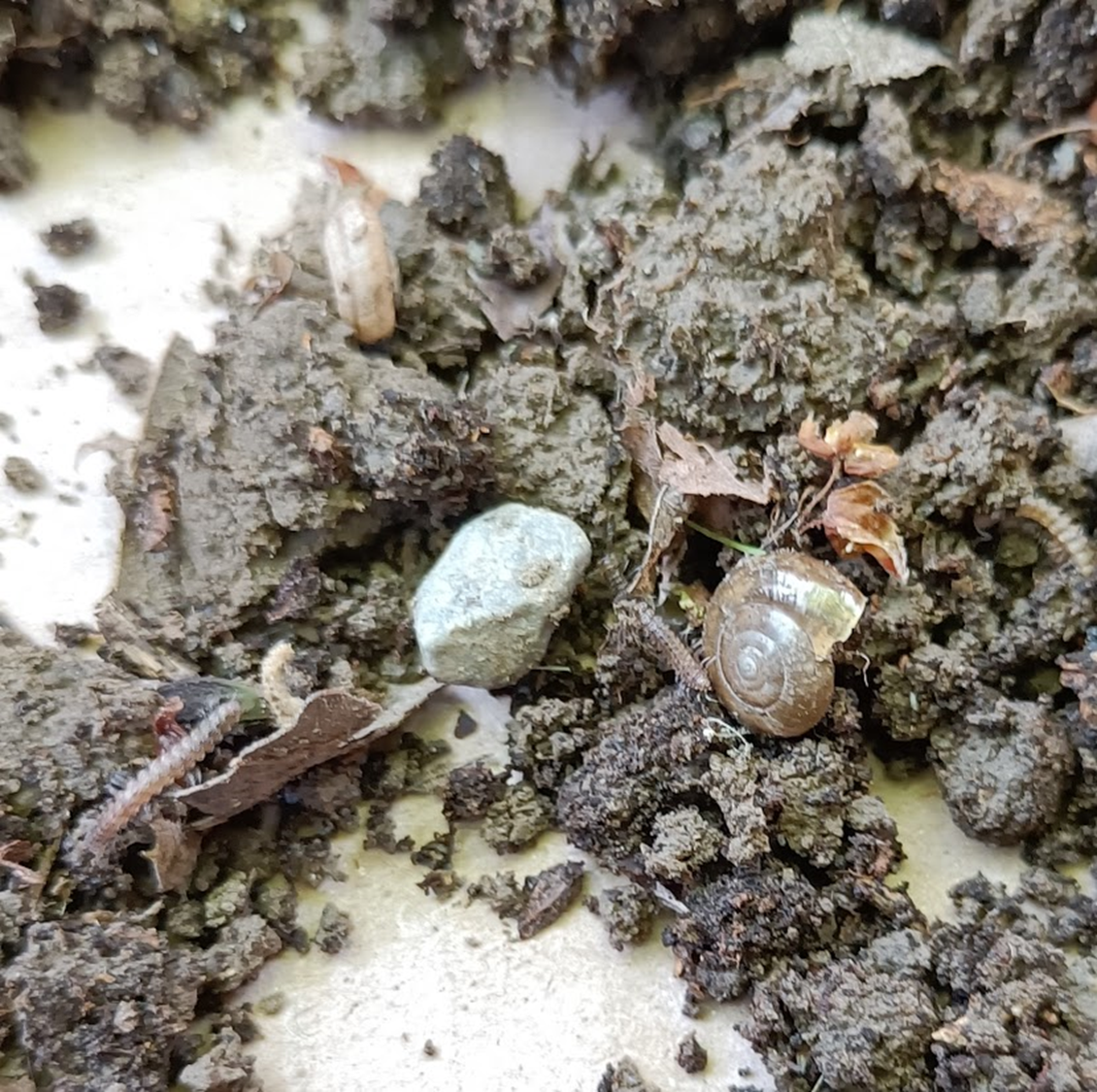 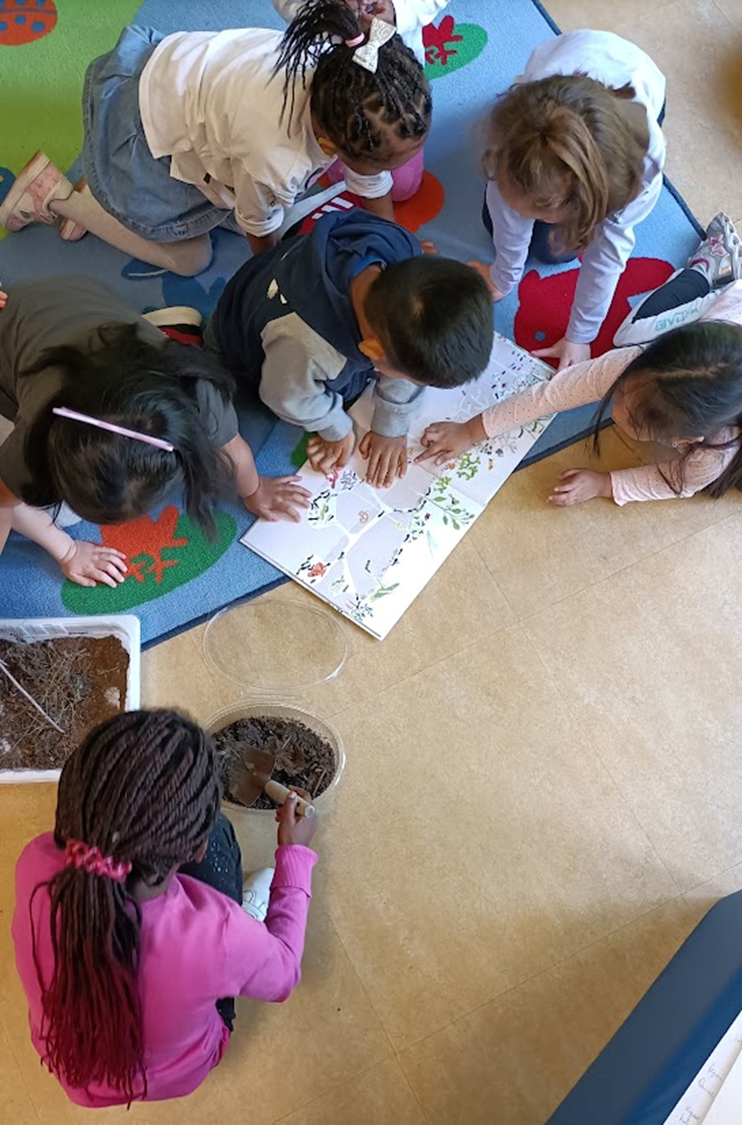 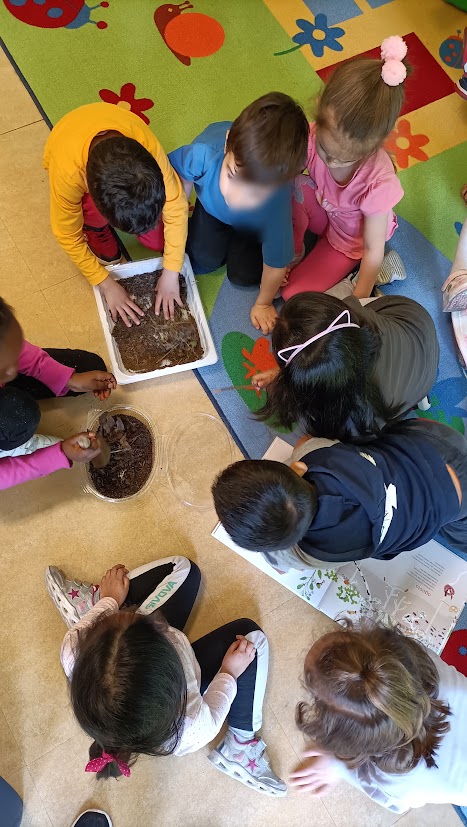 D










DA QUI NASCONO INTERESSANTI CONVERSAZIONI!!
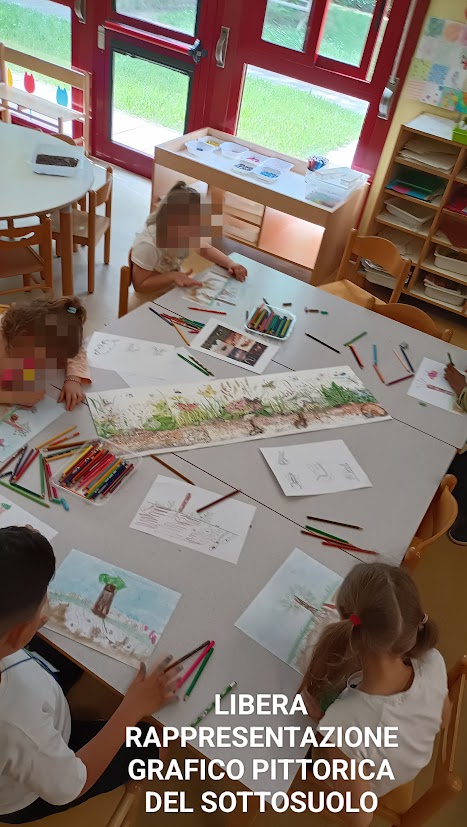 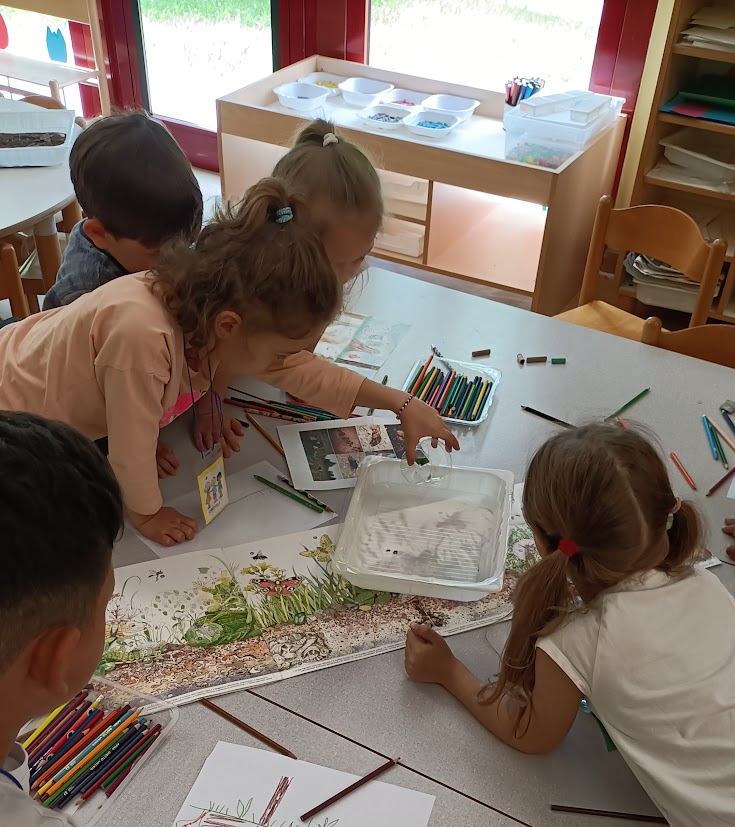 RICREIAMO LE TANE DEGLI INSETTI E DEGLI ANIMALETTI
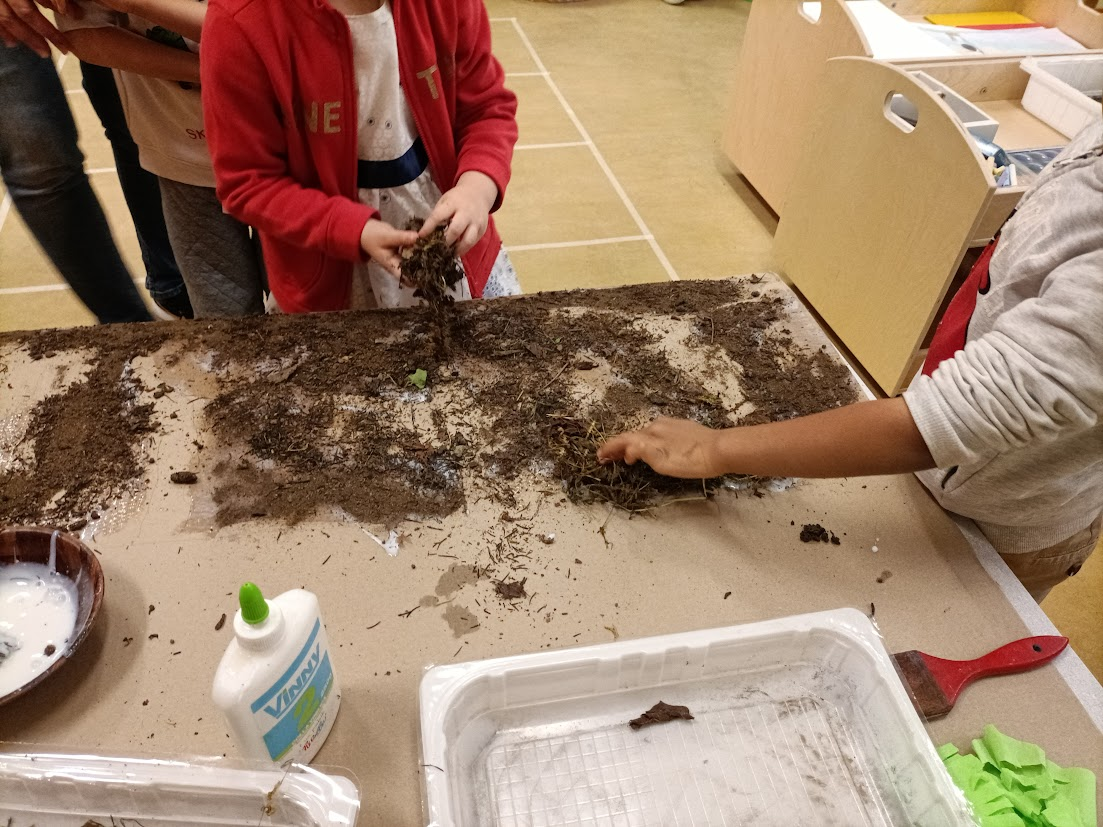 RICREIAMO LE TANE DEGLI INSETTI E DEGLI ANIMALETTI
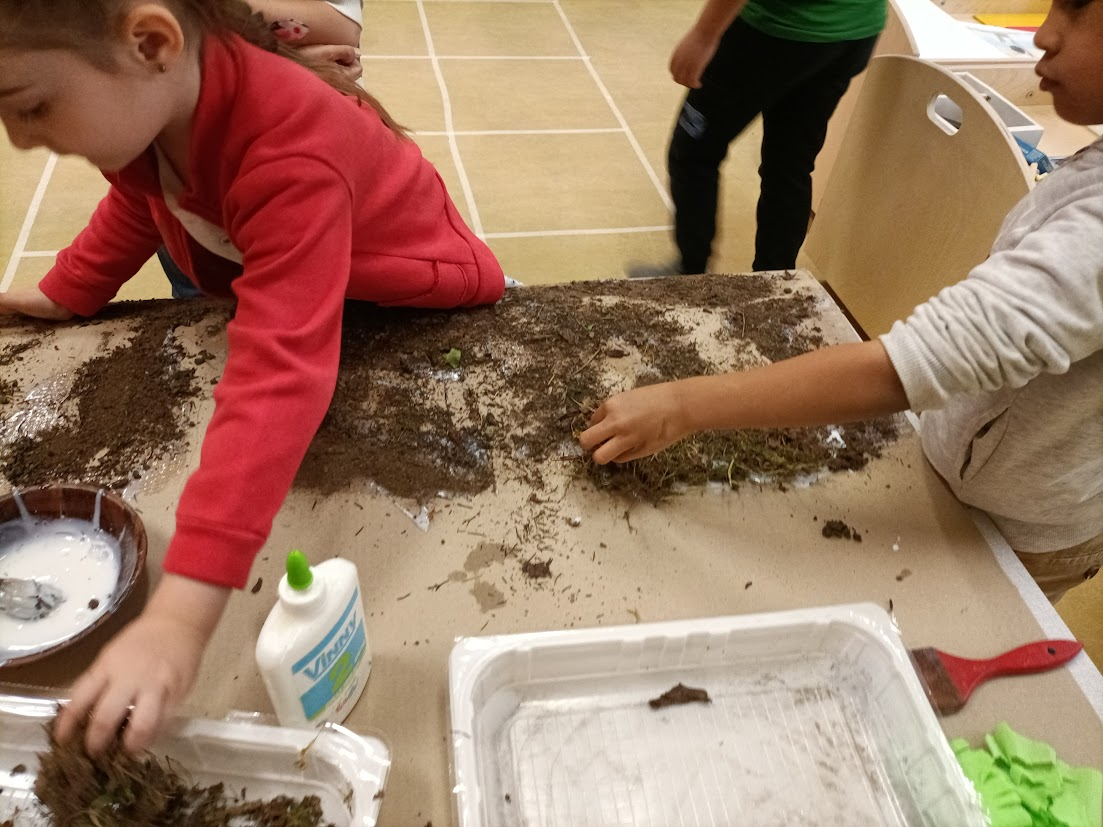 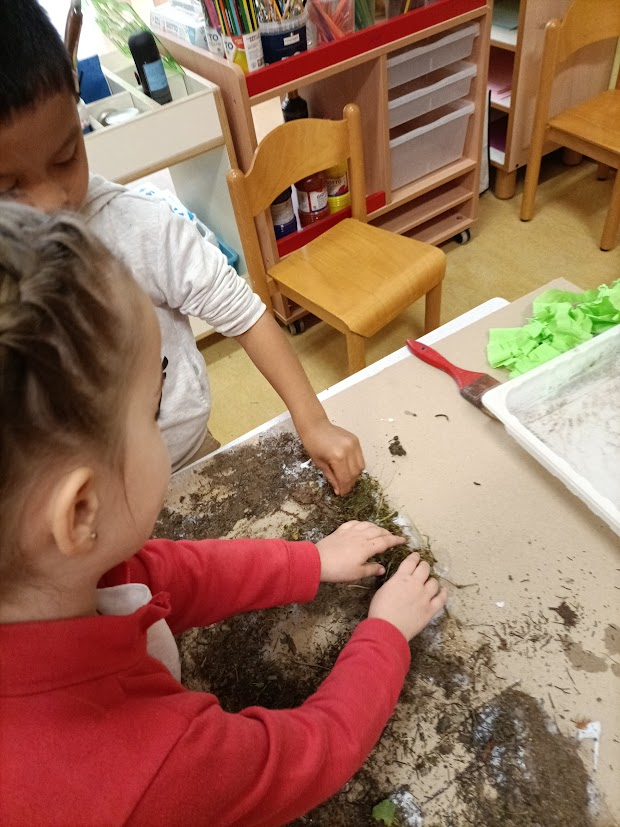 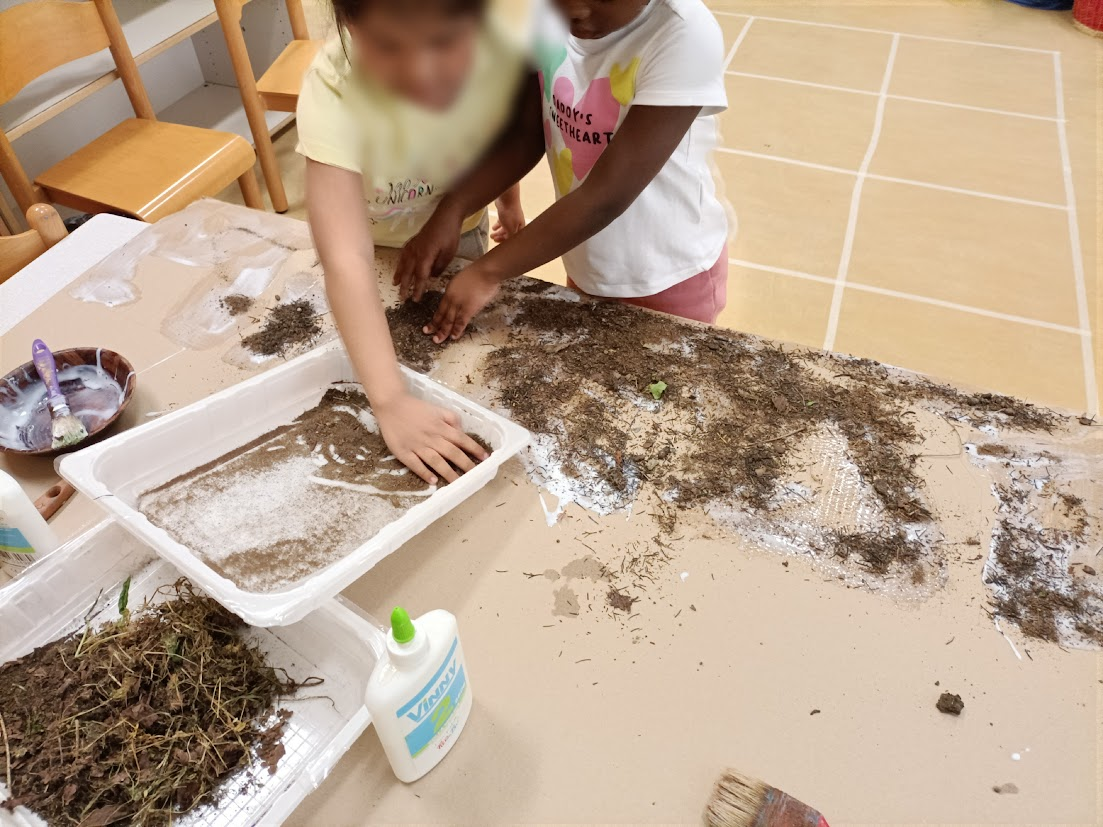 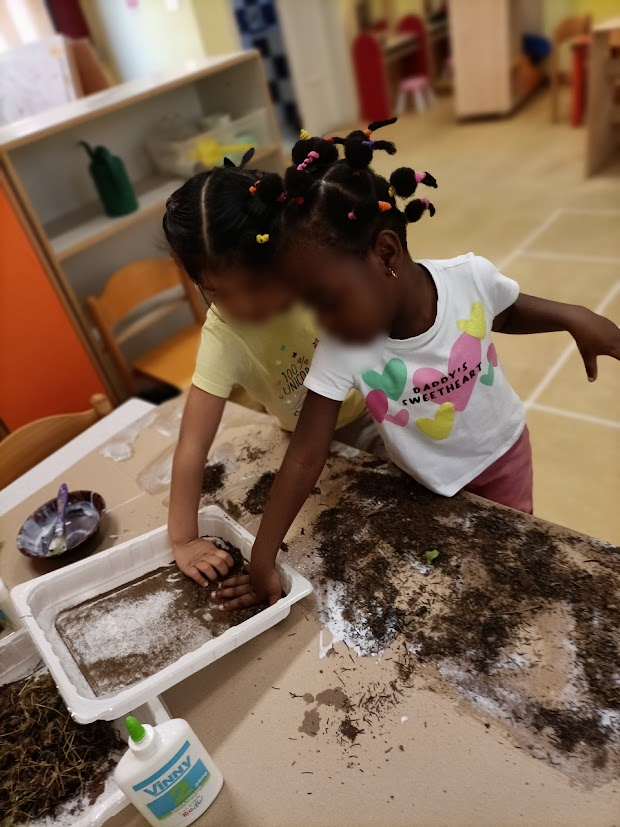 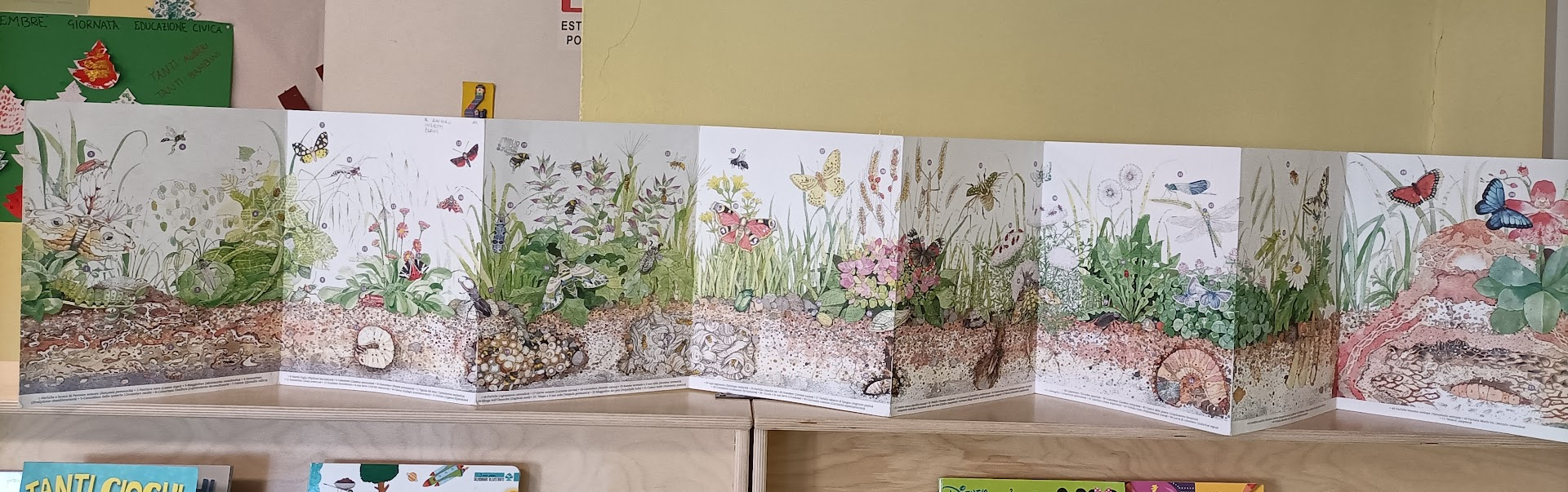 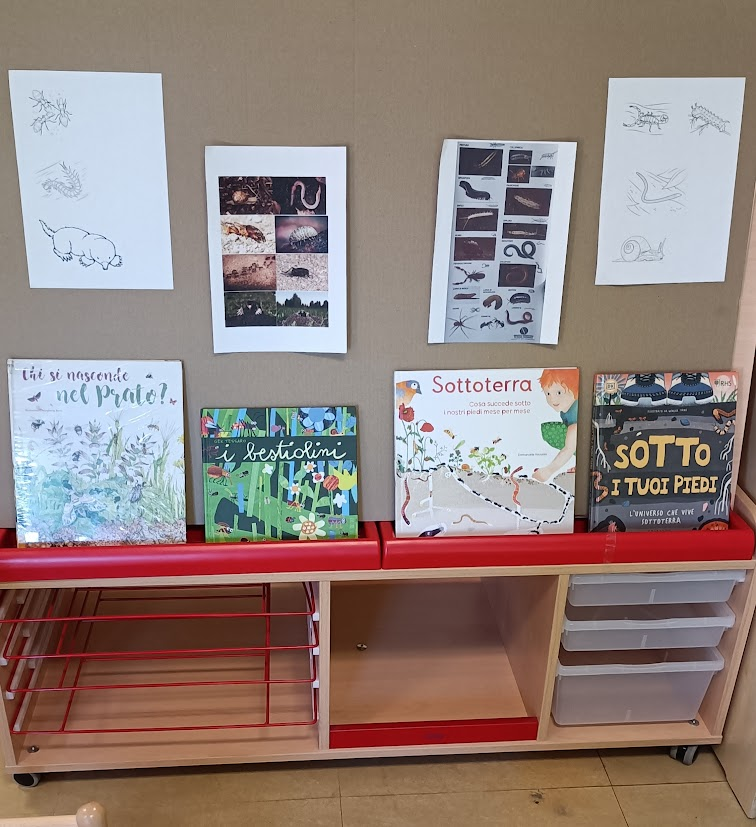 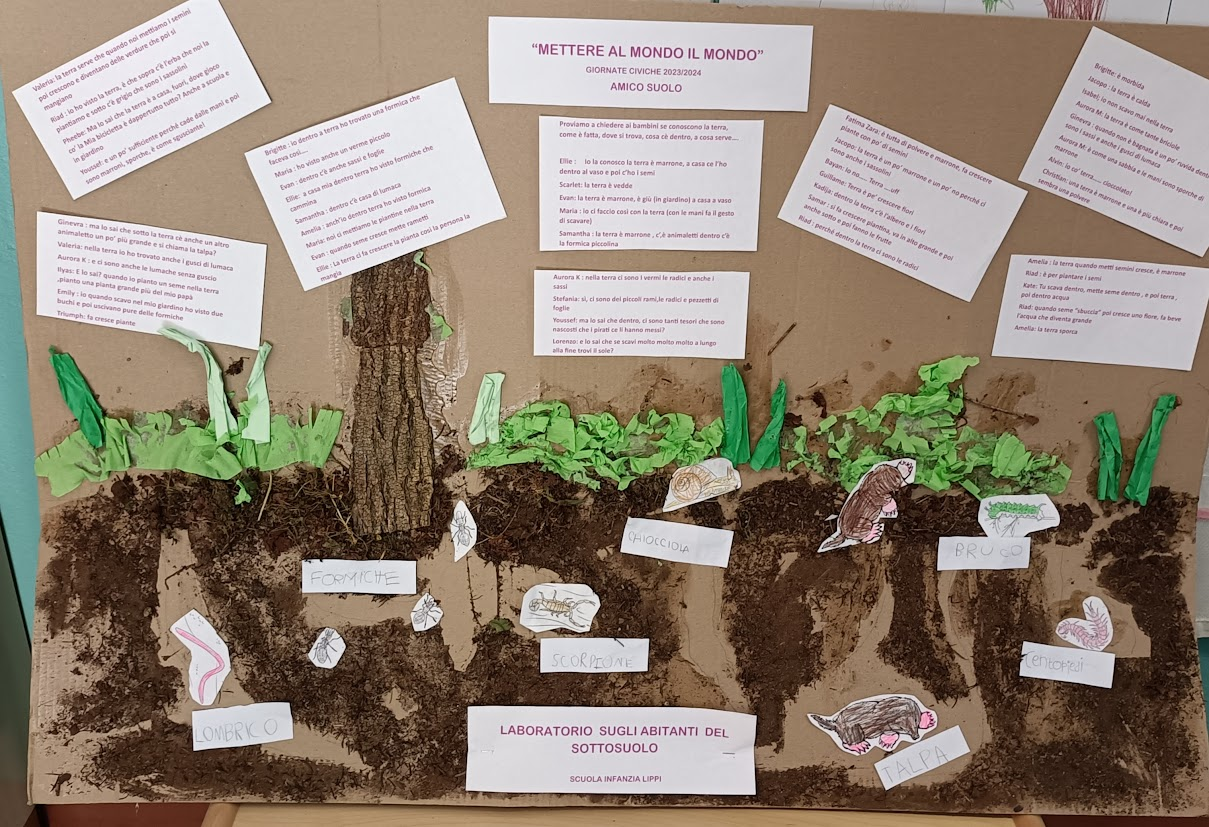 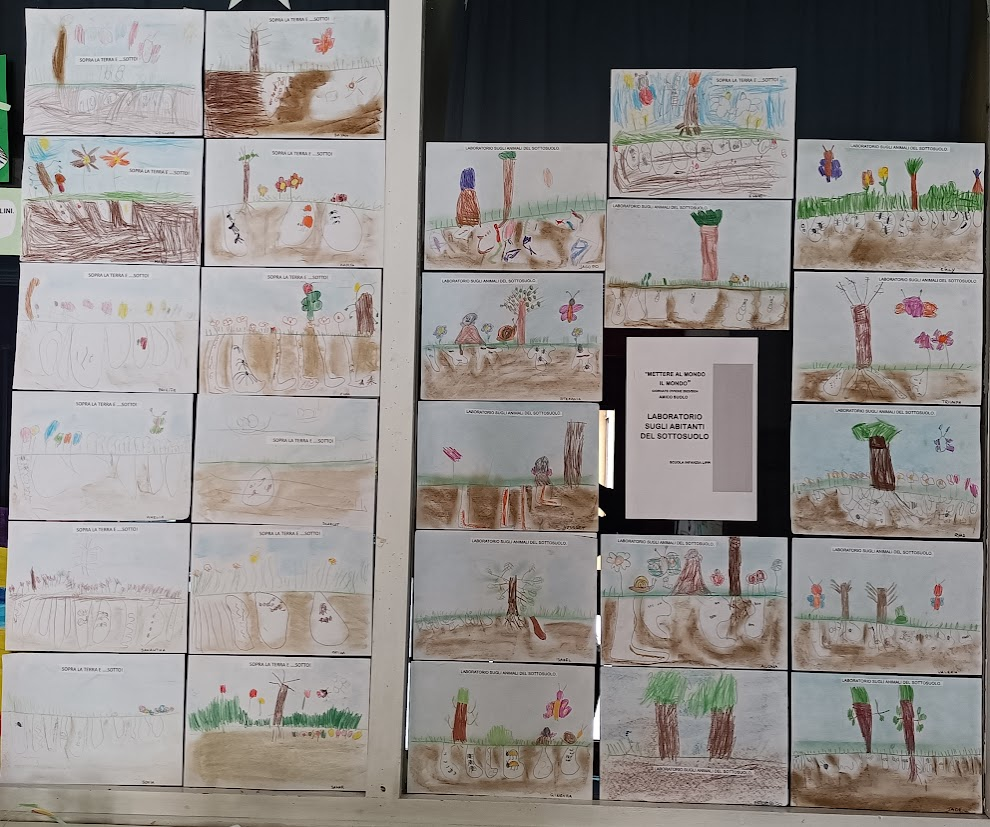